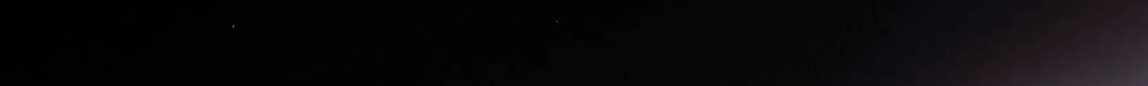 Lecture 2: Exoplanets and brown dwarfs


    Adam Showman
    University of Arizona
   on sabbatical at Peking University
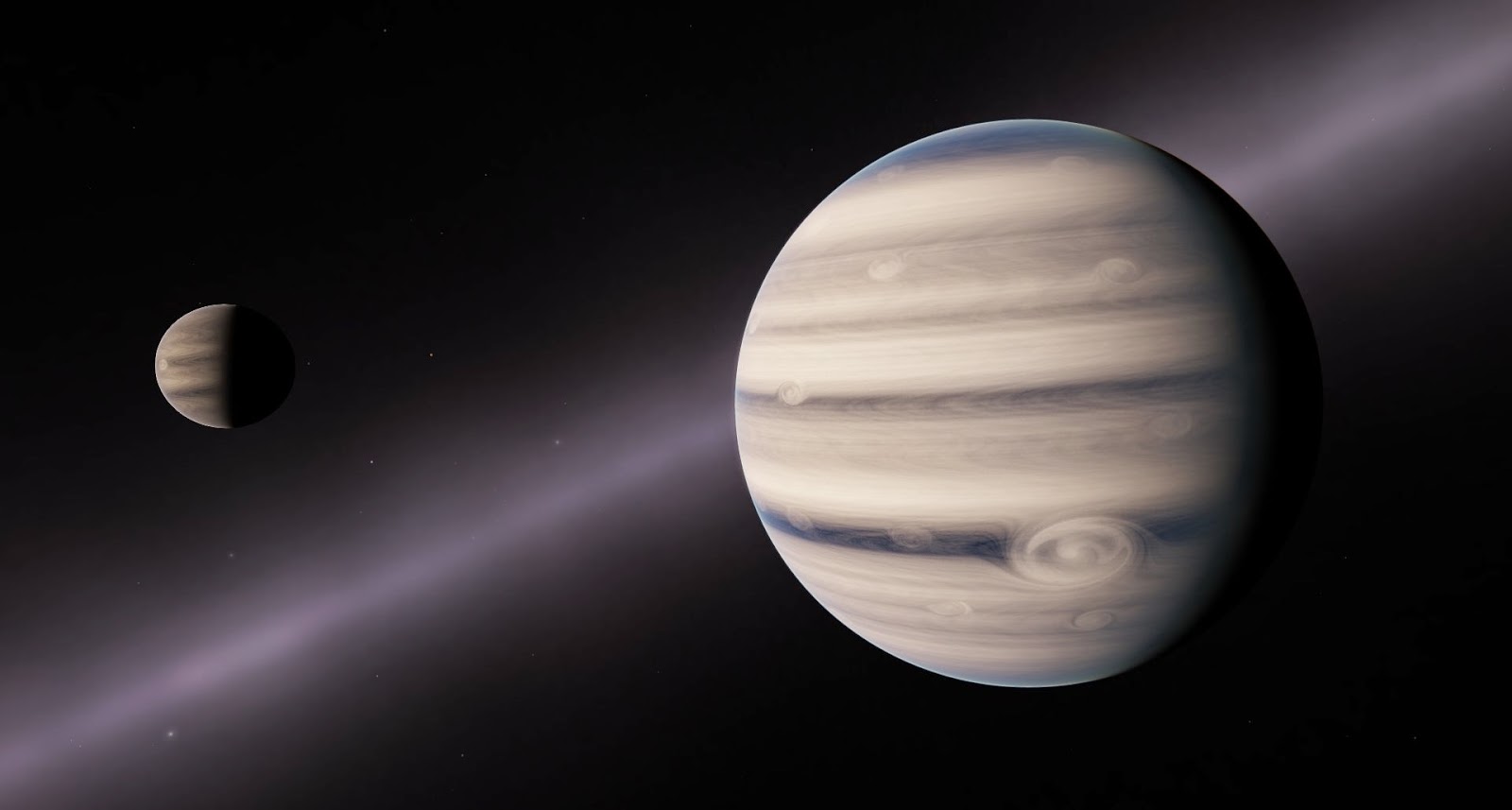 Exoplanets: an exploding new field
Over 3500 known extrasolar planets

Nearly 700 planets have been detected with the “Doppler” method

Nearly 2700 planets have been detected with “transit” method (plus many Kepler candidates):






     Together, these give the planetary mass, radius, and orbital properties. 


~50 planets discovered by direct imaging:
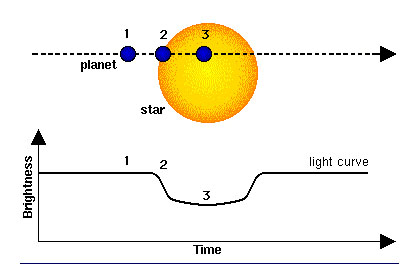 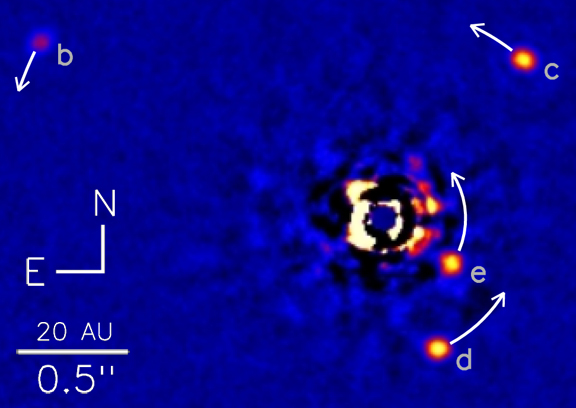 Planet mass vs. year of discovery
Planet radius vs. year of discovery
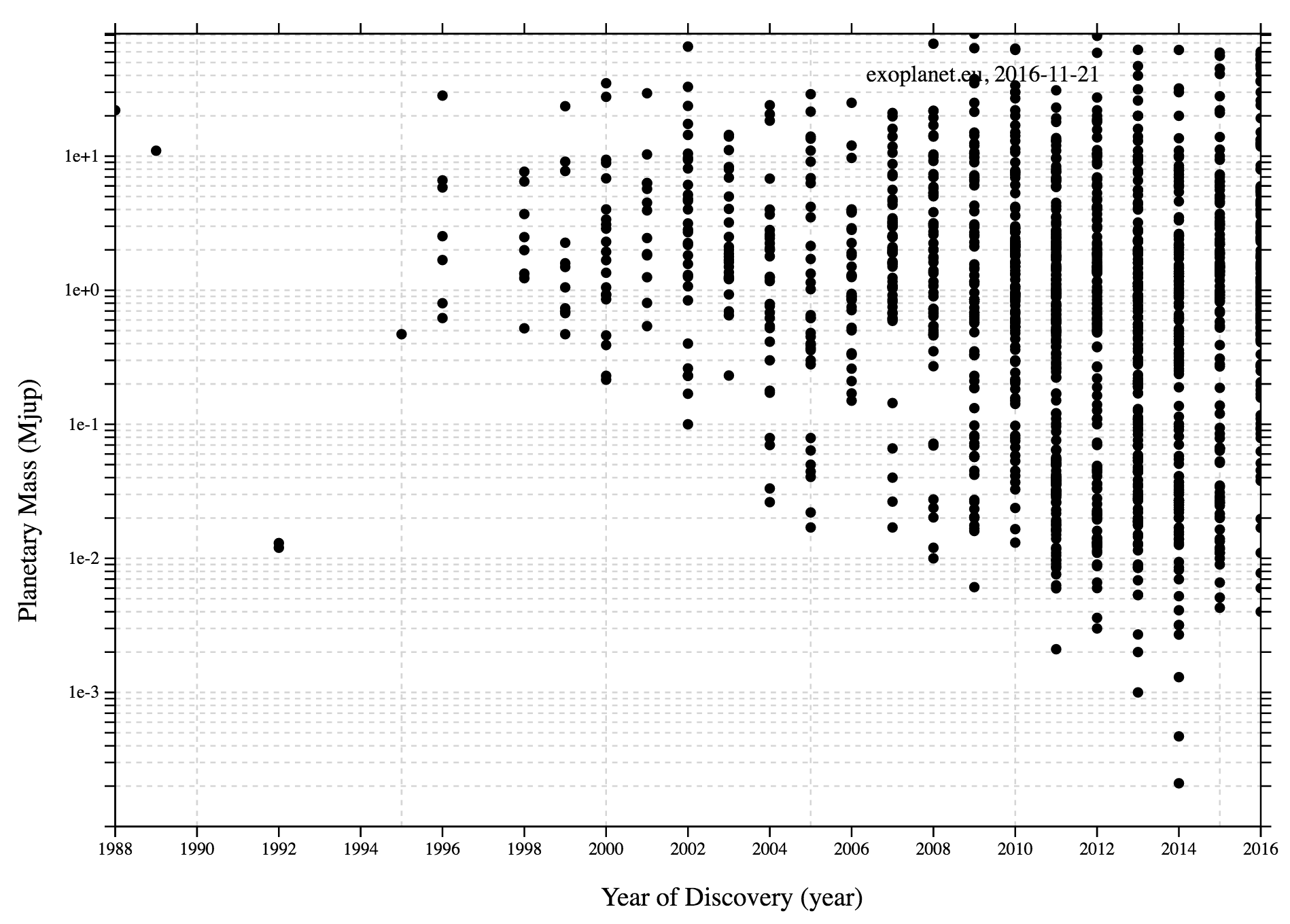 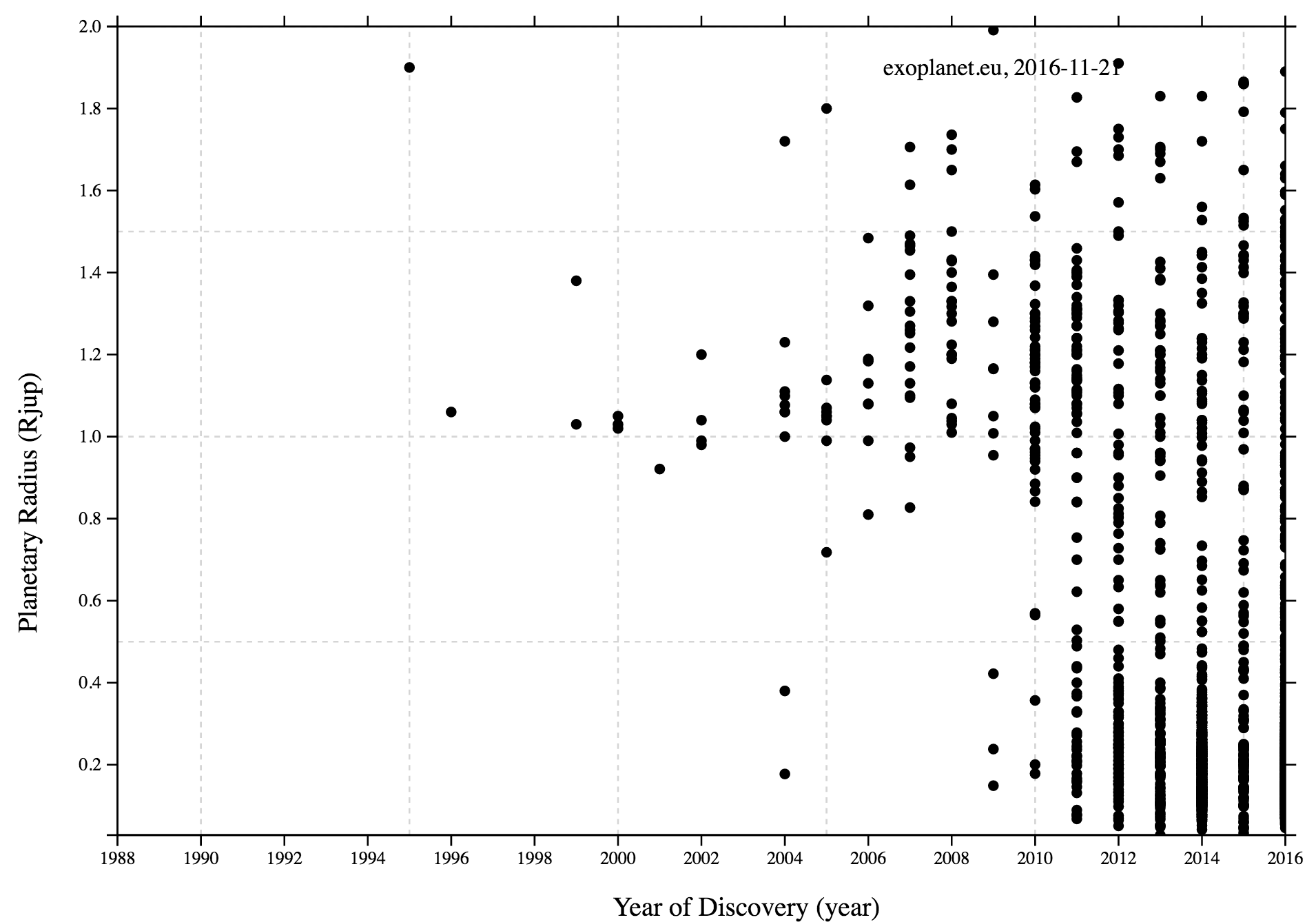 Planet mass vs. semi-major axis
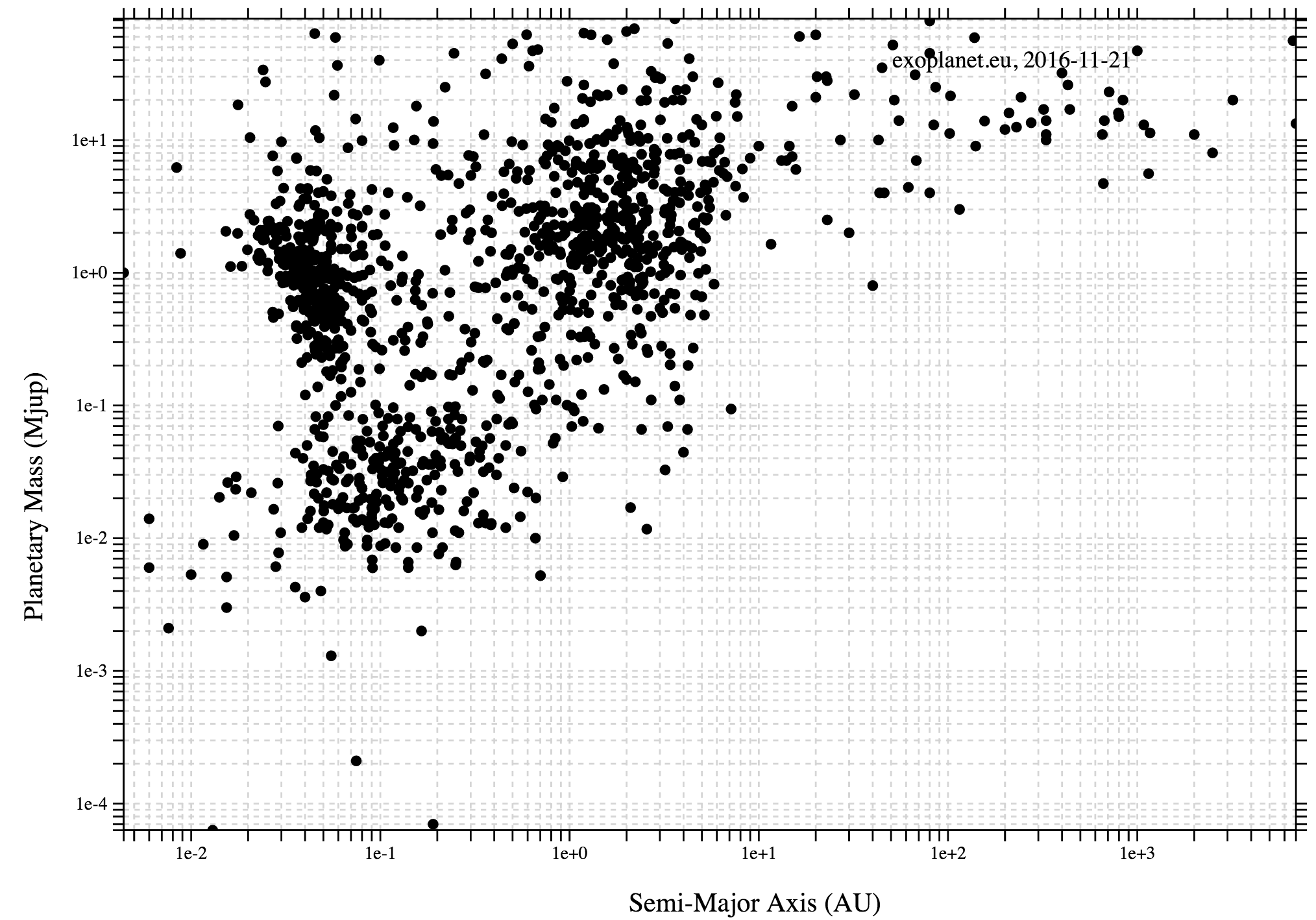 Why study atmospheres of exoplanets?
Atmospheres of other planets exhibit a diverse array of behavior, including composition, mass, history, temperature structure, weather, clouds, climate, and dynamics
This diversity is inherently fascinating and deserves to be understood
Earth’s atmosphere is just one realization… no more or less interesting than any other

Studying other atmospheres puts Earth in context

Helps us understand in general how atmospheres originate/evolve, and what determines their composition, structure, dynamics, clouds and climate
Such a general understanding cannot be obtained from studying just one planet alone

For example, to deeply understand even an Earth-based phenomenon, like what sets the structure, width, and climate of the Hadley cell, you need to understand how the Hadley cell depends on planetary rotation rate, gravity, tropospheric structure, tropospheric humidity, etc.   This implies studying other planets.

Atmospheres/oceans are where life is mostly likely to evolve, so studying atmospheres informs our understanding of habitability in the Universe
Fundamental motivation: to understand the atmosphere/interior circulation and structure on exoplanets and brown dwarfs.

What is the nature of the circulation (zonal jets, vortices, storms, turbulence)?  What are the wind speeds, temperature variations, key length scales, and time variability? How do they depend on parameters?

How does the circulation work: what are the dynamical mechanisms controlling it?  

What is the role of condensation and clouds?  Coupling to atmospheric chemistry?

Can we achieve a unified theory of giant planet atmospheric circulation that explains observations of hot Jupiters, brown dwarfs, and solar system planets?

Does this knowledge provide insights about the circulation and climate of (less easily observed) smaller planets?
Factors that affect atmospheric circulation and structure
External irradiation
Internal (convective) heat flux
Gravity (mass)
Rotation rate
Atmospheric composition
Clouds/chemistry
Interaction with interior
History
Factors that affect atmospheric circulation and structure
External irradiation
Internal (convective) heat flux
Gravity (mass)
Rotation rate
Atmospheric composition
Clouds/chemistry
Interaction with interior
History
~107
~106
~100
~100
~100
Observationally booming subfields yield constraints at the extreme ranges of key parameters
Hot Jupiters
Strong irradiation
  Weak interior flux  
Modest rotation
Brown Dwarfs and Directly Imaged Giants
Solar System giants
Weak irradiation
 Weak interior flux
Rapid rotation
Negligible irradiation
Strong interior flux
Very rapid rotation
This opens the possibility of synergy between subfields
Observational constraints at the corners of a wide parameter space
107
Young hot Jupiters and highly irradiated brown dwarfs
Hot Jupiters
106
105
Warm Jupiters
104
External irradiation  (W/m2)
103
102
10
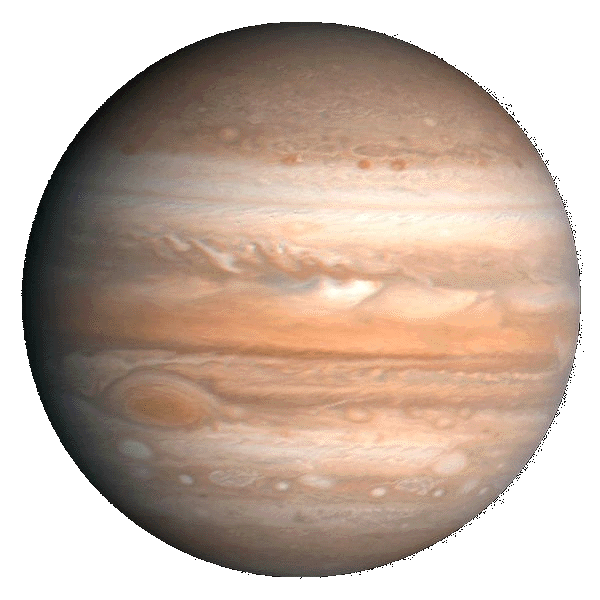 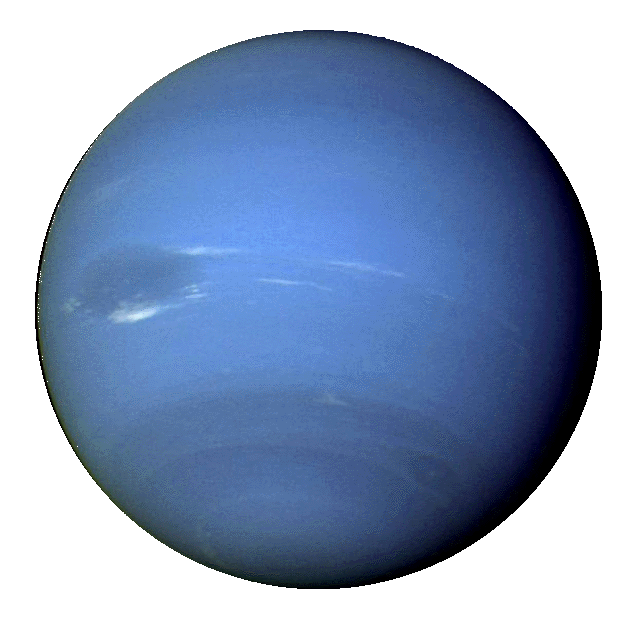 1
Y dwarfs
T dwarfs
L dwarfs
1
10
102
103
104
106
105
Showman (2016)
Interior heat flux (W/m2)
Hot Jupiters: Spitzer light curves for HD 189733b
Knutson et al. (2007, 2009)
24 mm
8 mm
Lightcurves for hot Jupiters
WASP-19b (Wong et al. 2016)
HD209458b (Zellem et al. 2014)
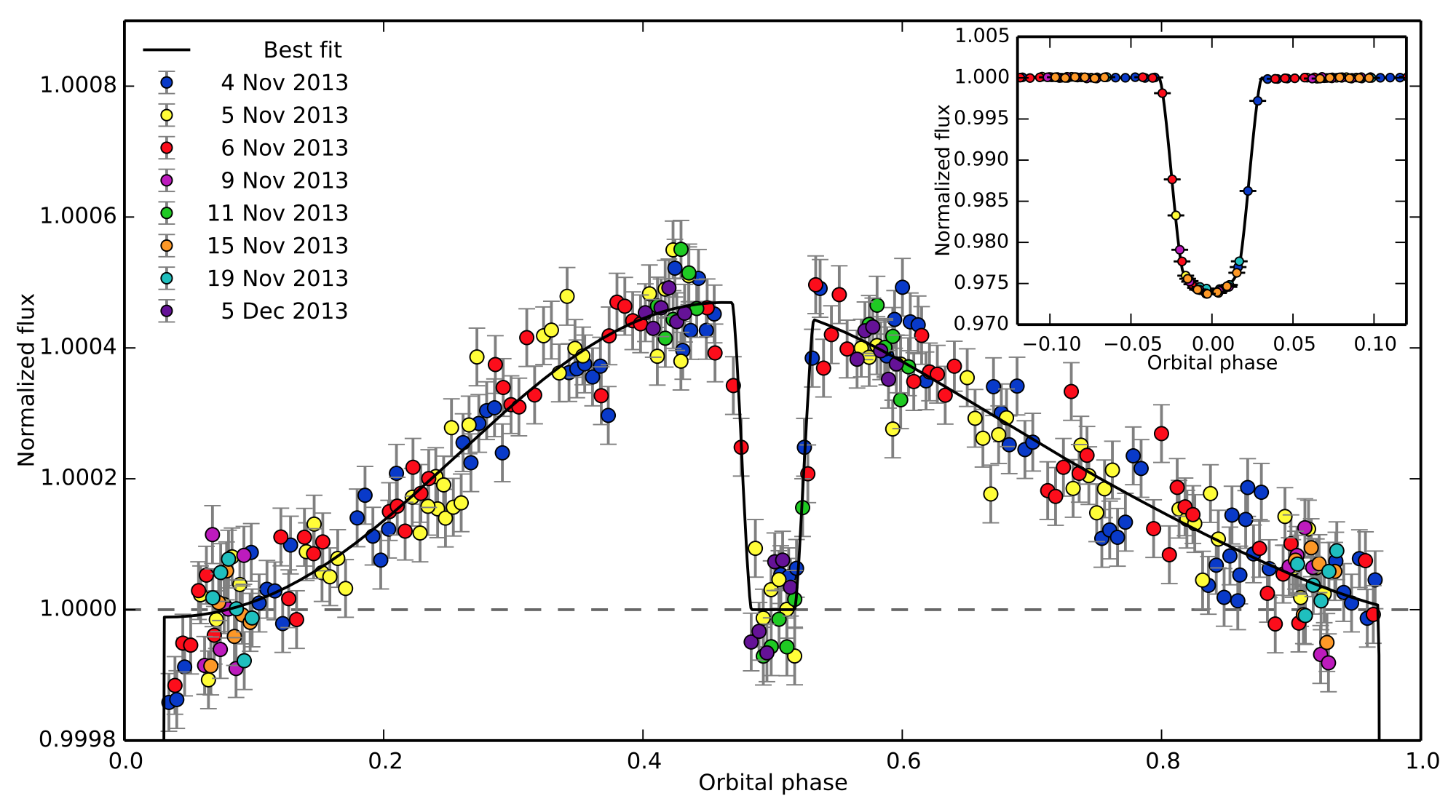 WASP-43b (Stevenson et al. 2014)
WASP-18b (Maxted et al. 2013)
Dependence of day-night flux contrast on effective temperature
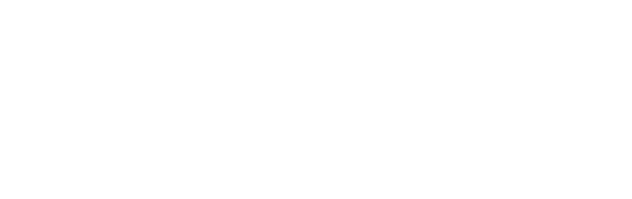 Figure courtesy of Tad Komacek
Eclipse mapping: obtaining 2D maps of the dayside
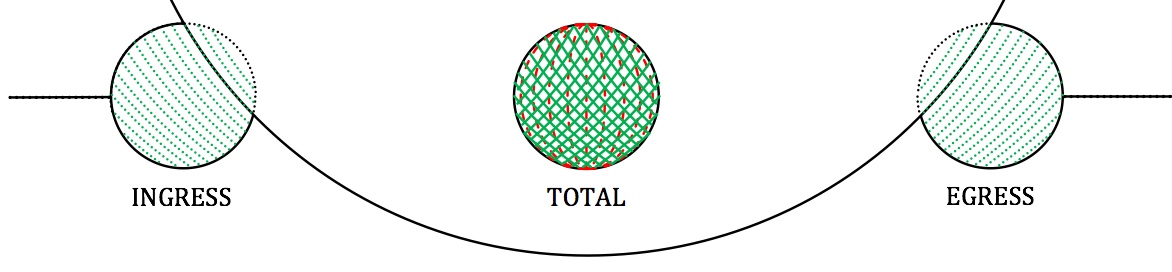 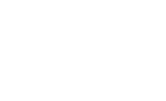 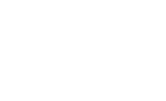 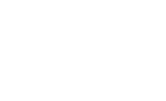 stellar disk
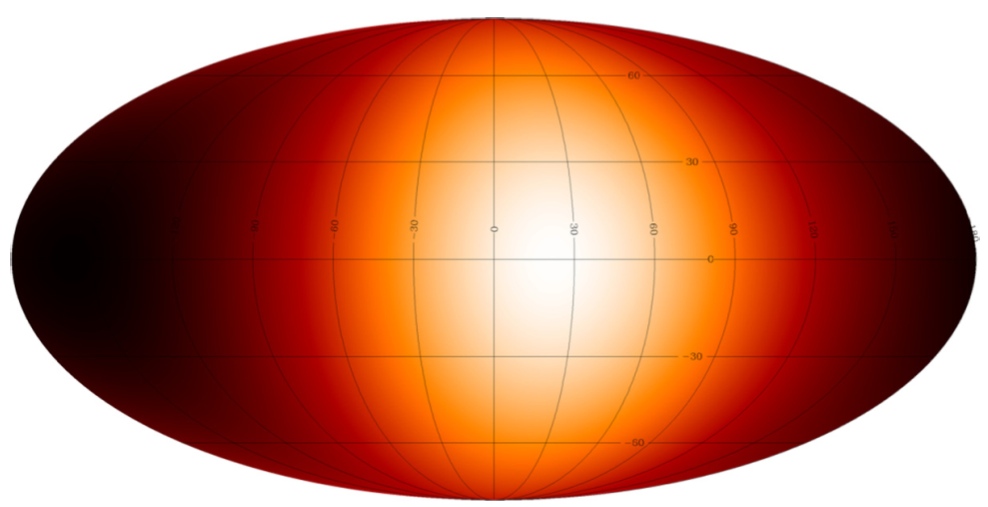 Majeau et al. (2012),
de Wit et al. (2012)
Hot Jupiter circulation models typically predict several broad, fast jets including equatorial superrotation
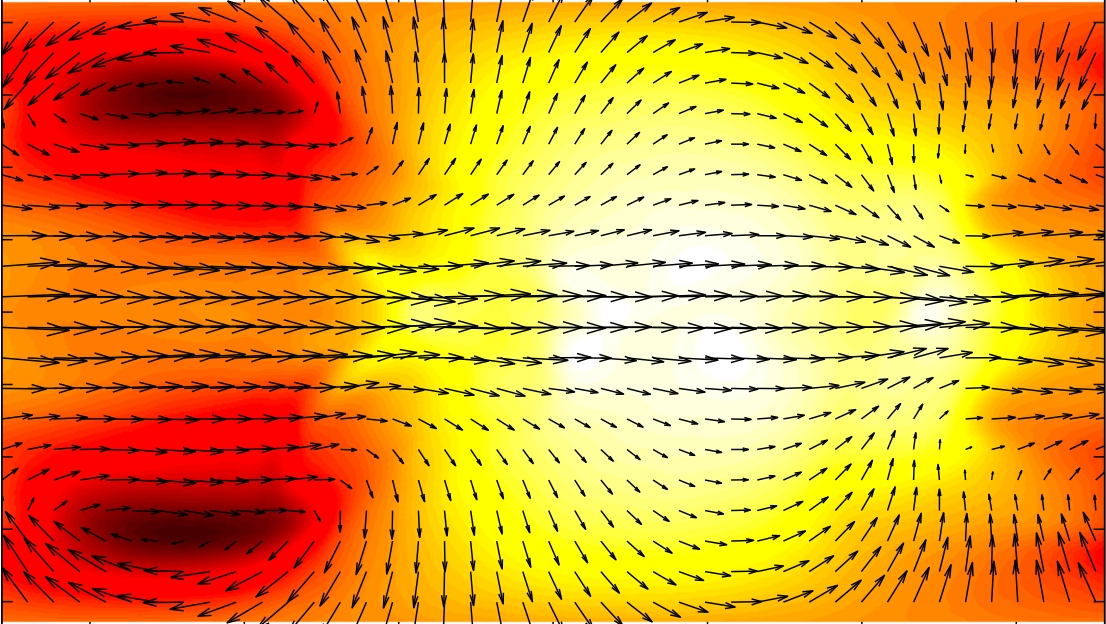 Showman et al. (2009)
Rauscher & Menou (2012)
Heng et al. (2010)
What causes the equatorial jet?  The day-night thermal forcing induces planetary-scale waves, which pump momentum to the equator
Showman & Polvani (2011), ApJ  738, 71
Exoplanet characterization: Transit spectroscopy
Showman (2008)
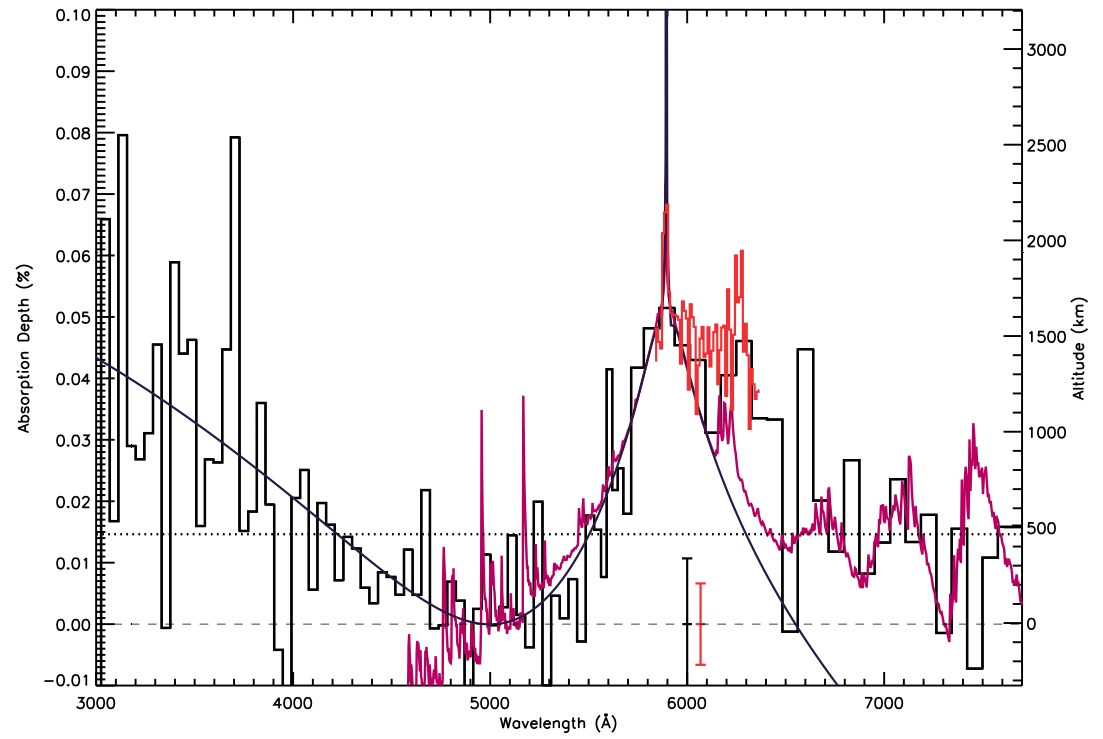 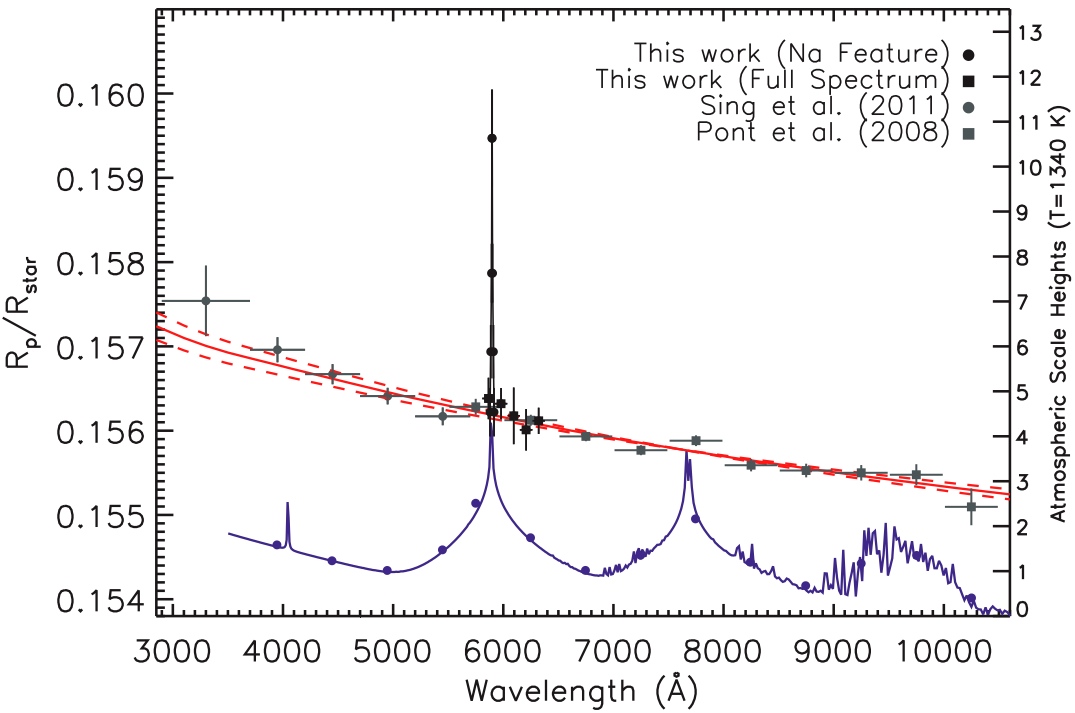 Sing et al. (2008, 2009), Vidal-Madjar et al. (2011), Huitson et al. (2012),Gibson et al. (2012),
                            Barman (2007), Tinetti et al. (2007), Swain et al. (2008),…..
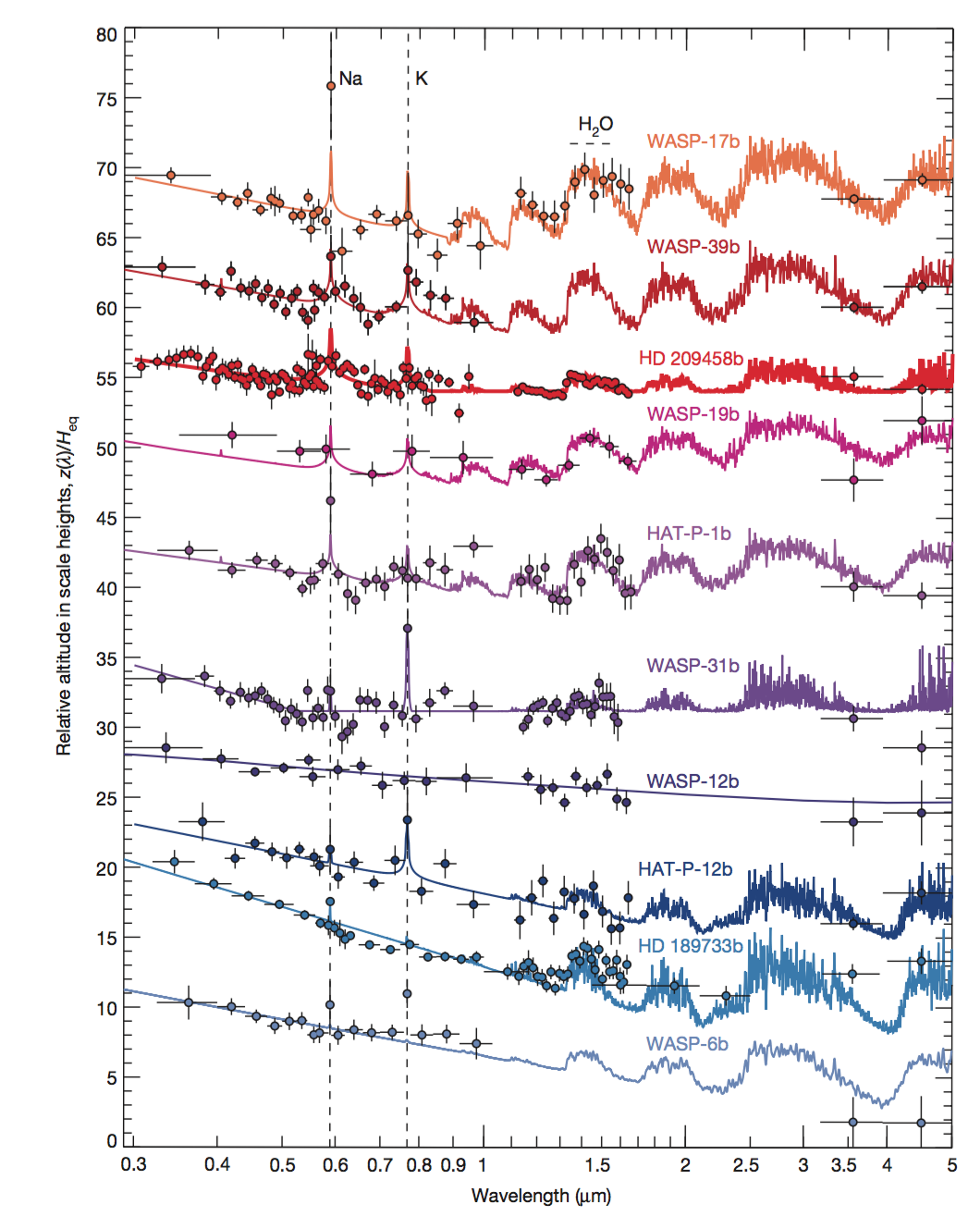 Hazes and composition on hot Jupiters
Transit spectra of 10 hot Jupiters
Some hot Jupiters have relatively featureless transit spectra, indicating high-altitude, spectrally grey hazes obscuring molecular absorption bands. 


In others, molecular bands (e.g., water) are prominent, indicating less hazes, and constraining the atmospheric composition.


In principle, spectra like this can be used to infer the water abundance, but the degeneracy with hazes makes it difficult to obtain absolute abundances.
Sing et al. (2016, Nature)
Transmission spectra of smaller planets (super Earths / hot Neptunes)
GJ 1214b, very flat spectrum => requires hazes, and probably also high MMW
GJ 436b, flat spectrum => hazes and/or high MMW
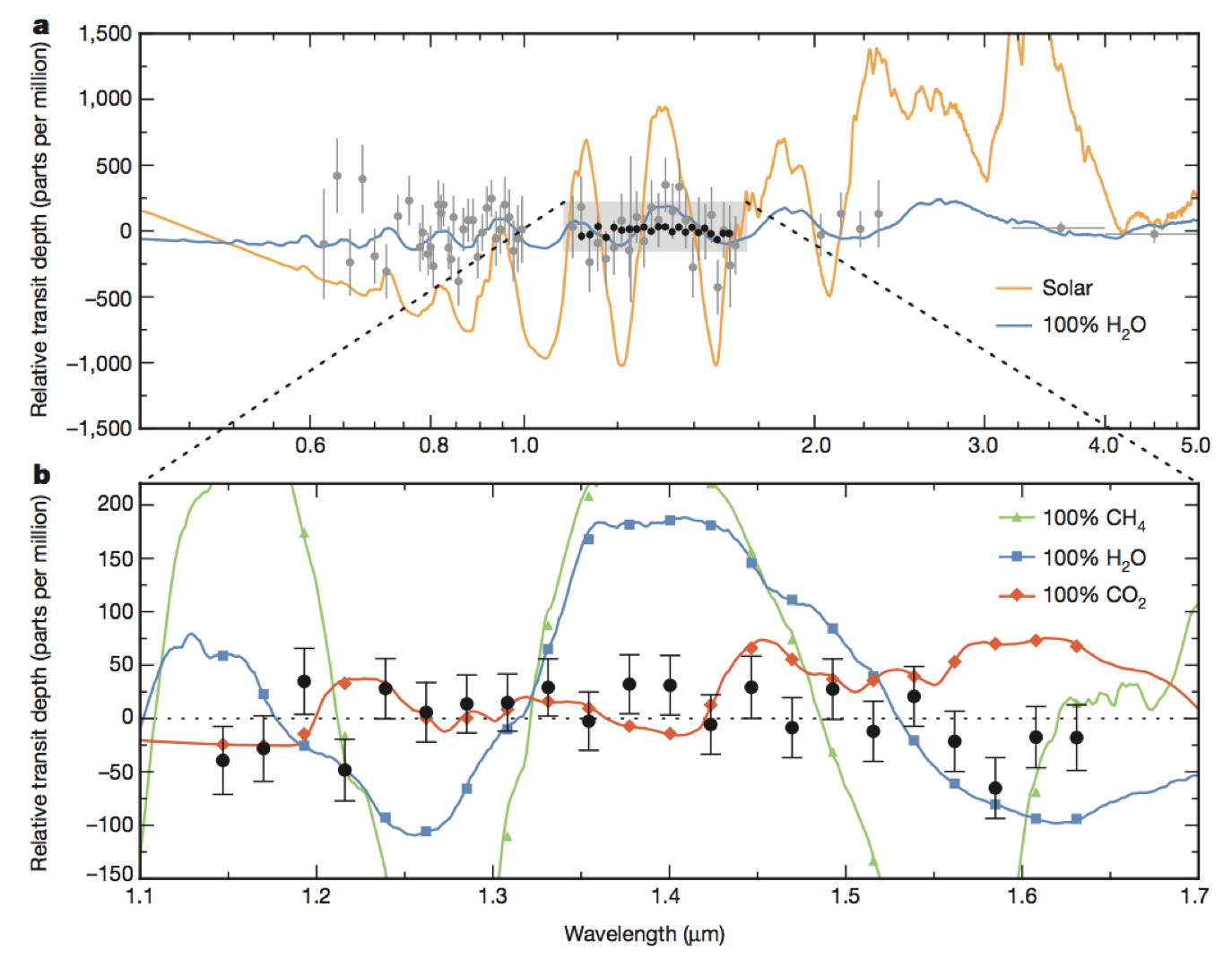 Kreidberg et al. (2014)
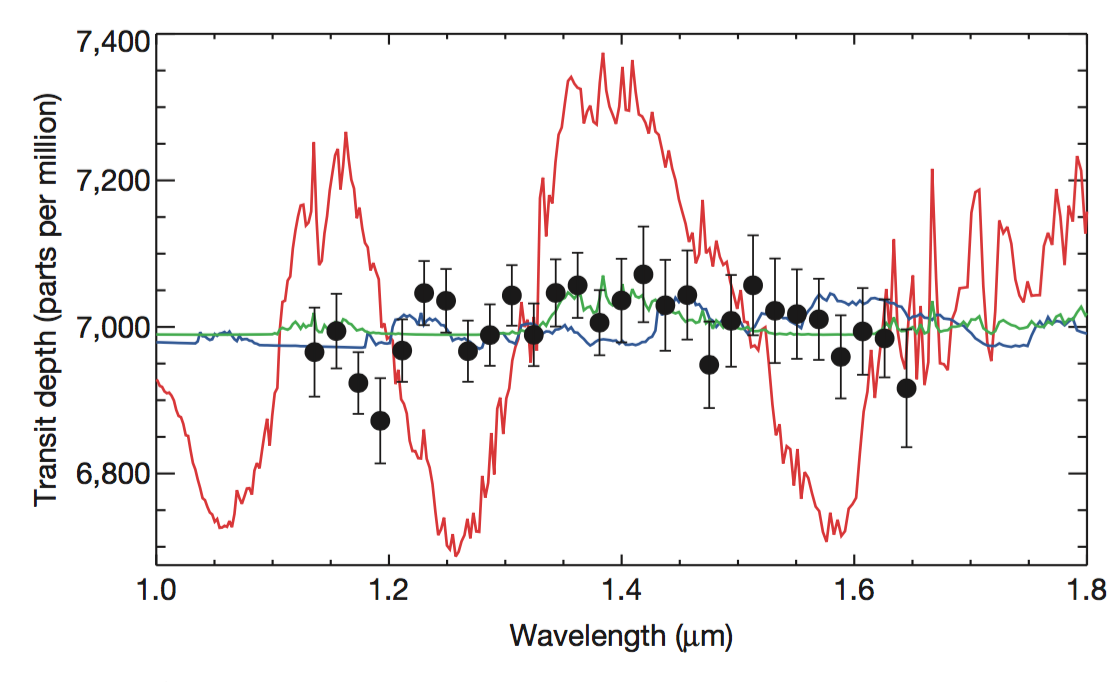 Knutson et al. (2014)
HAT-P-11b, tentative detection of weak water features => suggests puffy H2 atmosphere
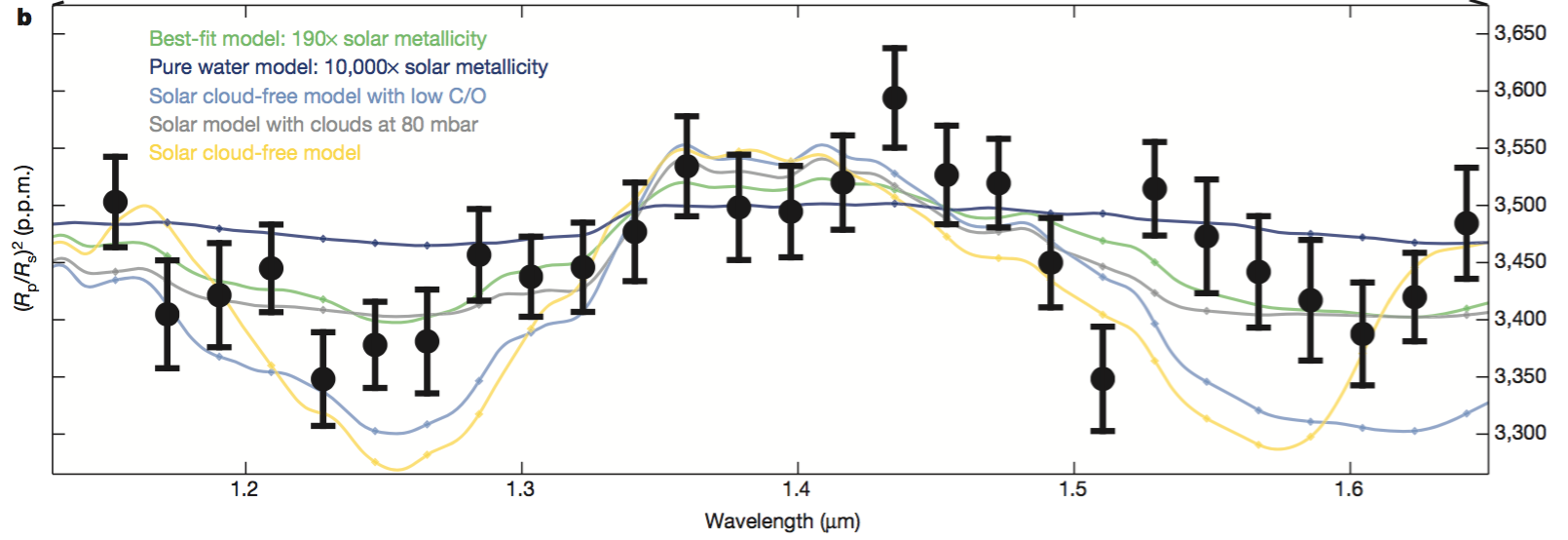 Fraine et al. (2014)
Do super Earths have H2-dominated atmospheres like Uranus and Neptune?  Or high mean molecular weight (MMW) atmospheres of water, N2, CO2, etc?
Doppler detection of winds on HD 209458b?
Snellen et al. (2010, Nature) obtained high-resolution 2 mm spectra of               HD 209458b during transit with the CRIRES spectrograph on the VLT









Tentative detection of ~2 km/sec blueshift in CO lines during transit of HD 209458b 


Interpreted as winds flowing from day to night at high altitude (~0.01-0.1 mbar)
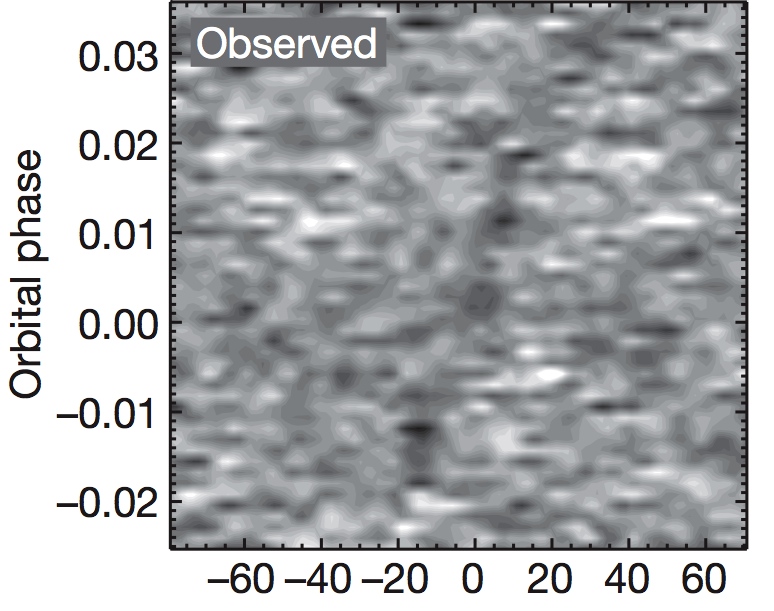 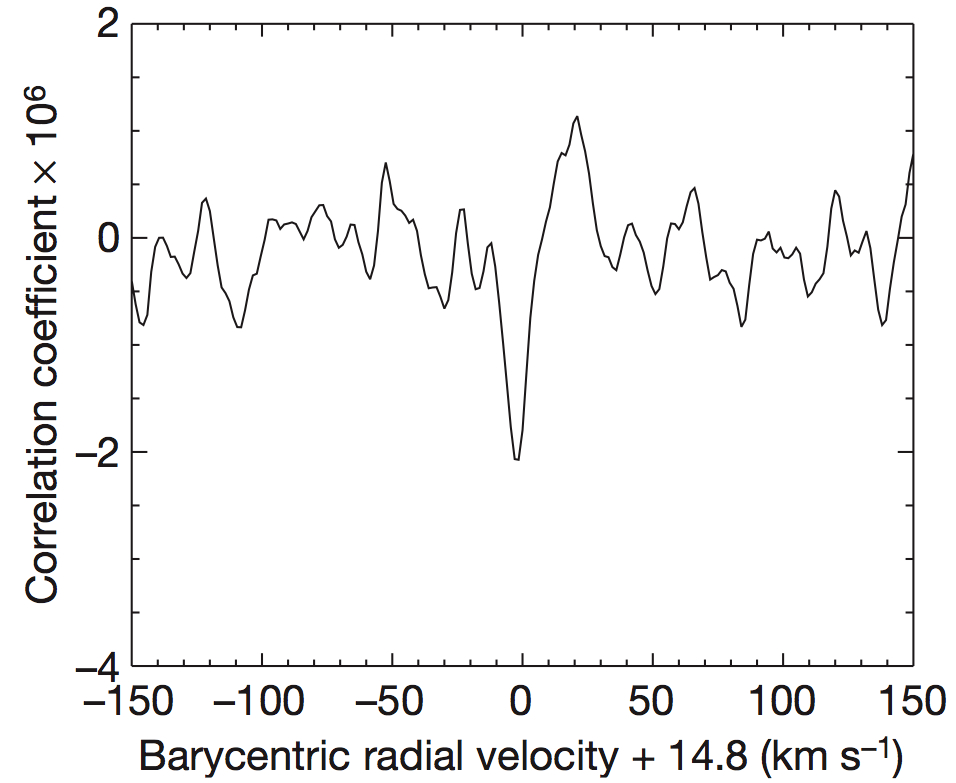 Doppler detection of winds during transit
HD 209458b: Residual 2 km/sec blueshift  (2 mm, CRIRES)
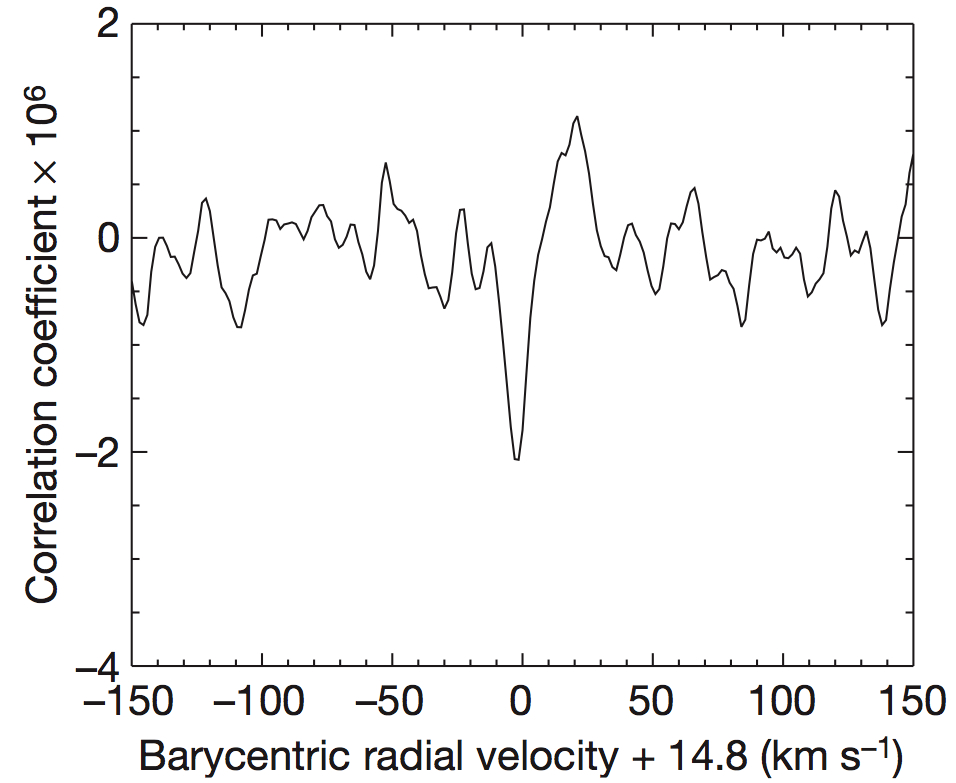 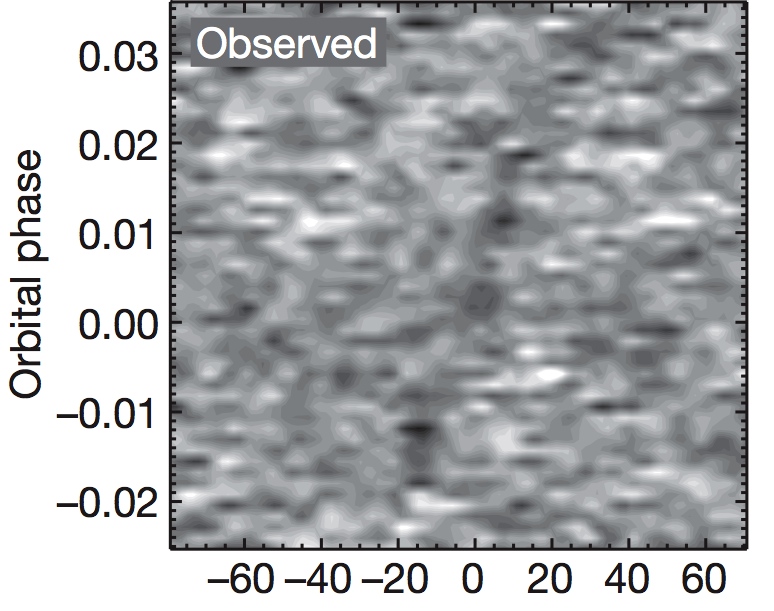 Snellen et al. (2010)
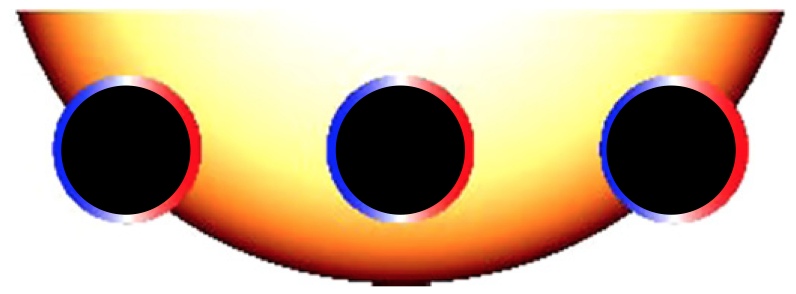 HD 189733b: red (blue) shift on leading (trailing) limb detected using ingress/egress
Louden & Wheatley (2015)
Trailing limb
Average during transit
Leading limb
Doppler detection of equatorial jet
Equatorial jet recently observed on HD 189733b is similar to that previously predicted by GCM simulations:
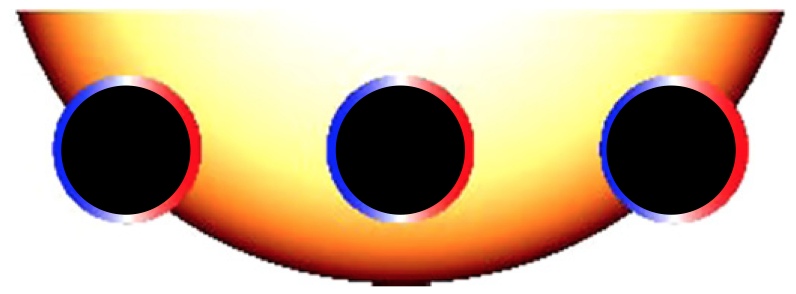 Louden & Wheatley (2015)
Leading limb
Trailing limb
Average during transit
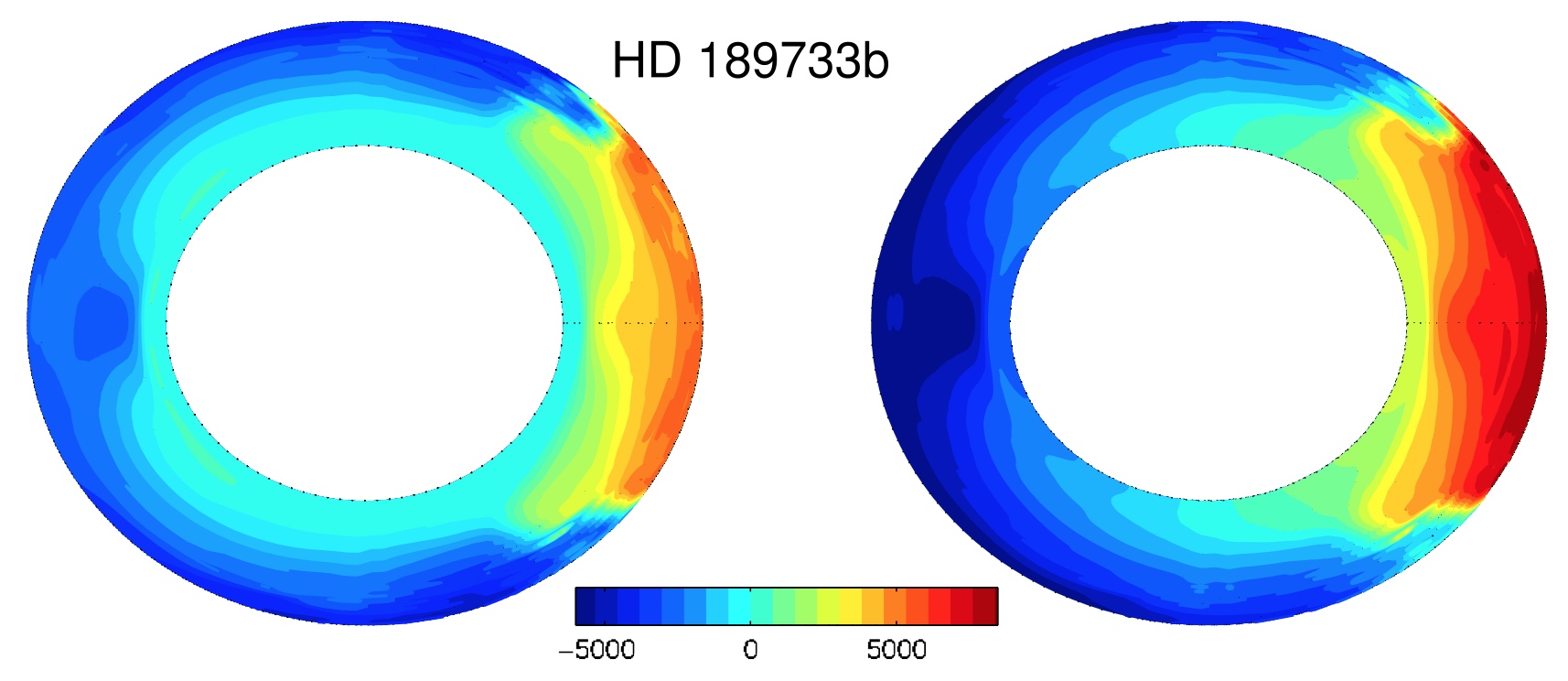 Showman et al. (2013)
Comparisons of data to GCMs
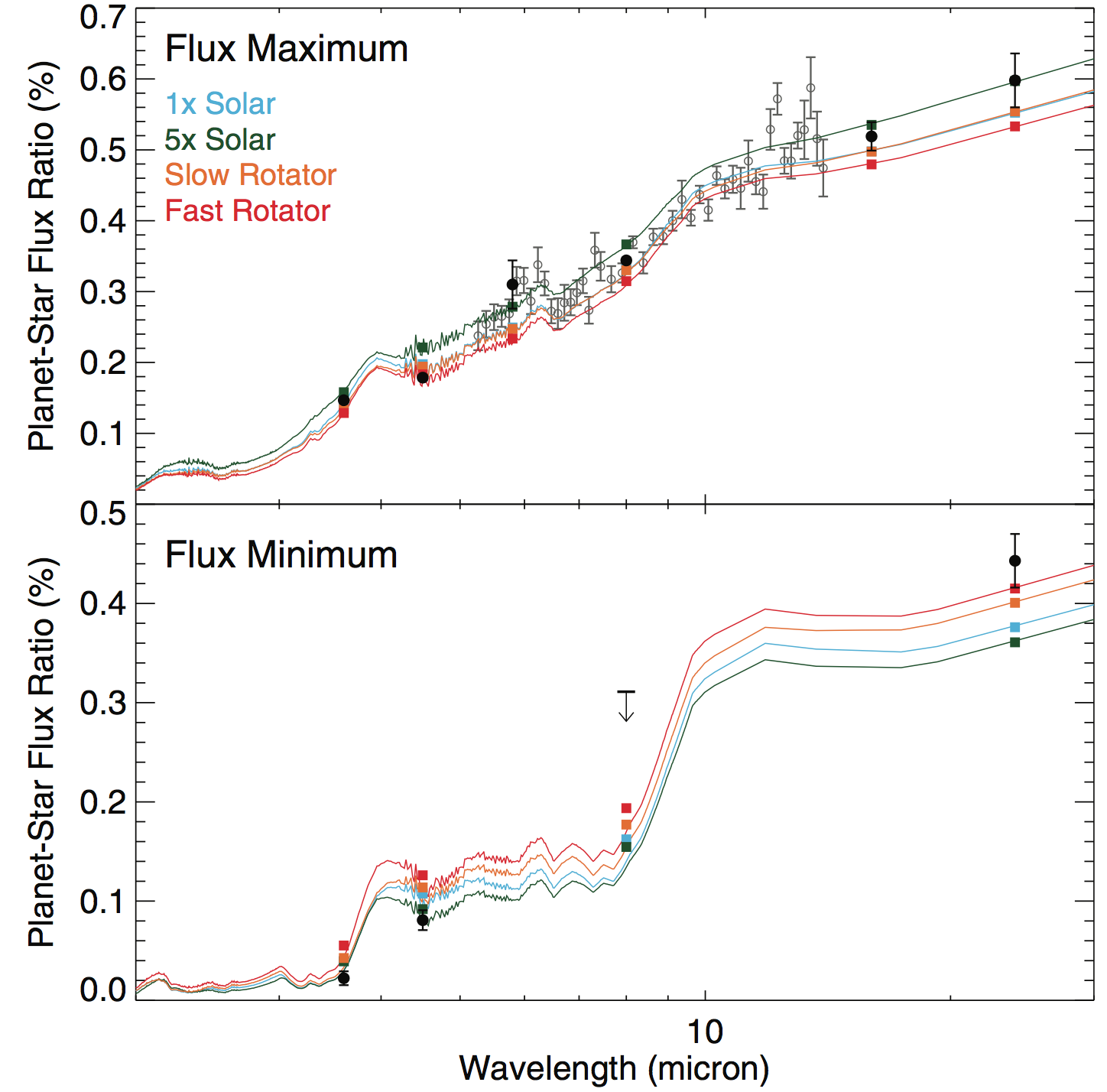 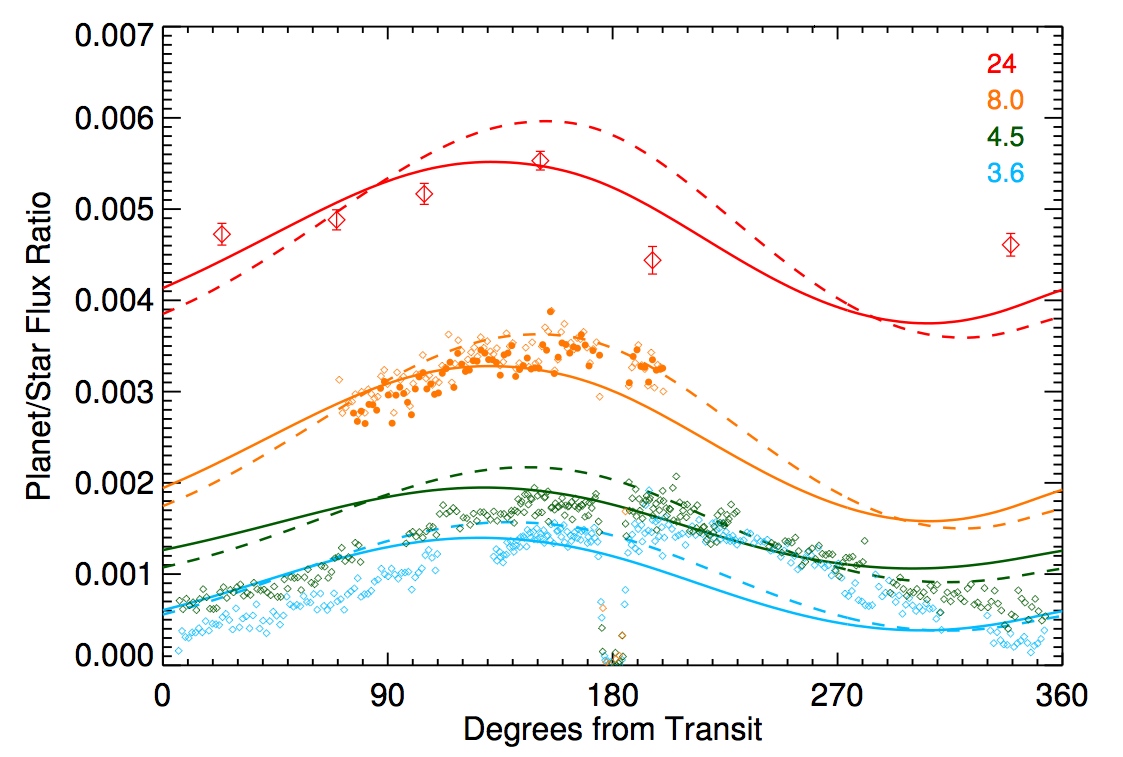 Showman et al. (2009), Knutson et al. (2012)
HD 189733b
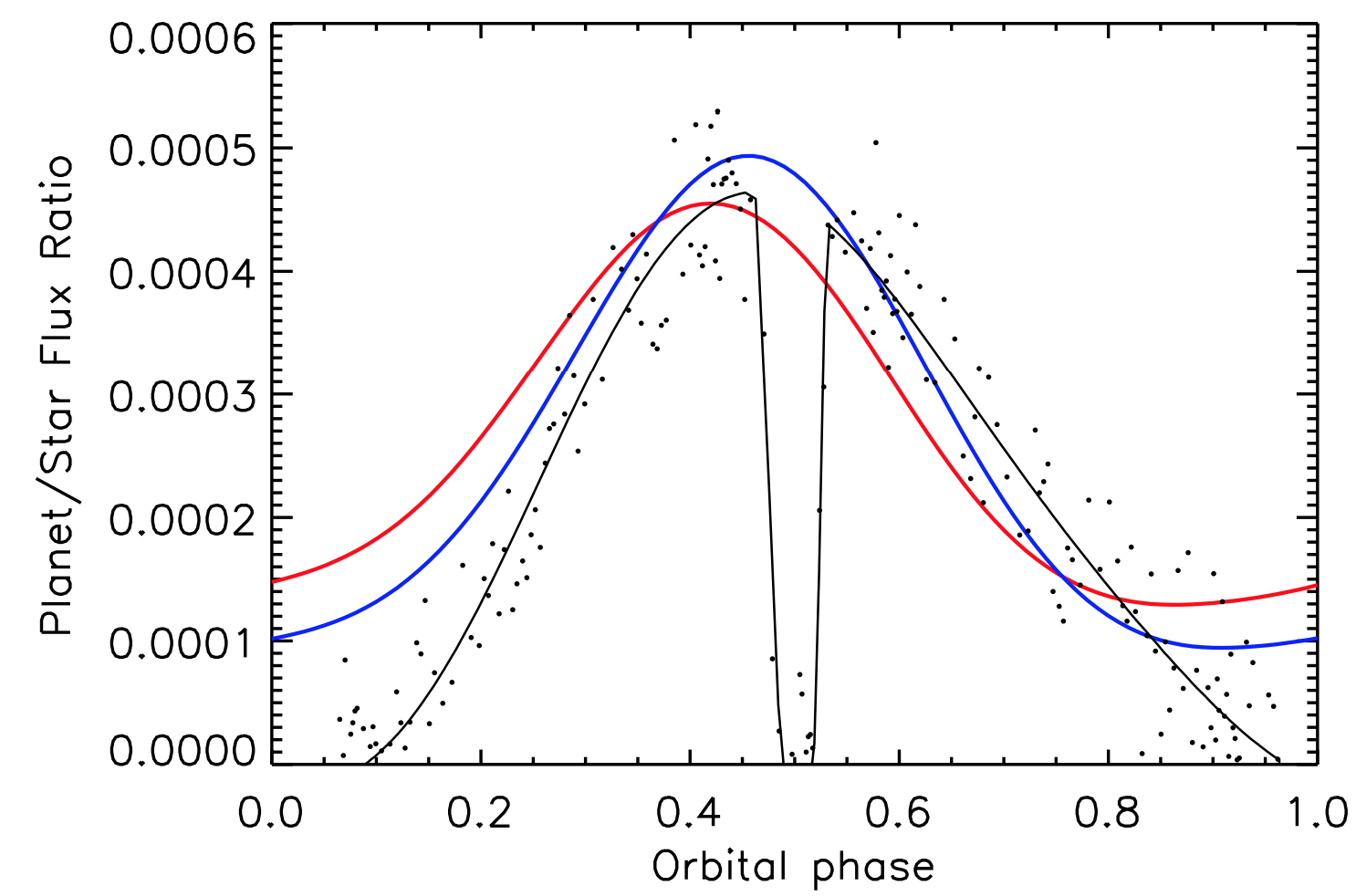 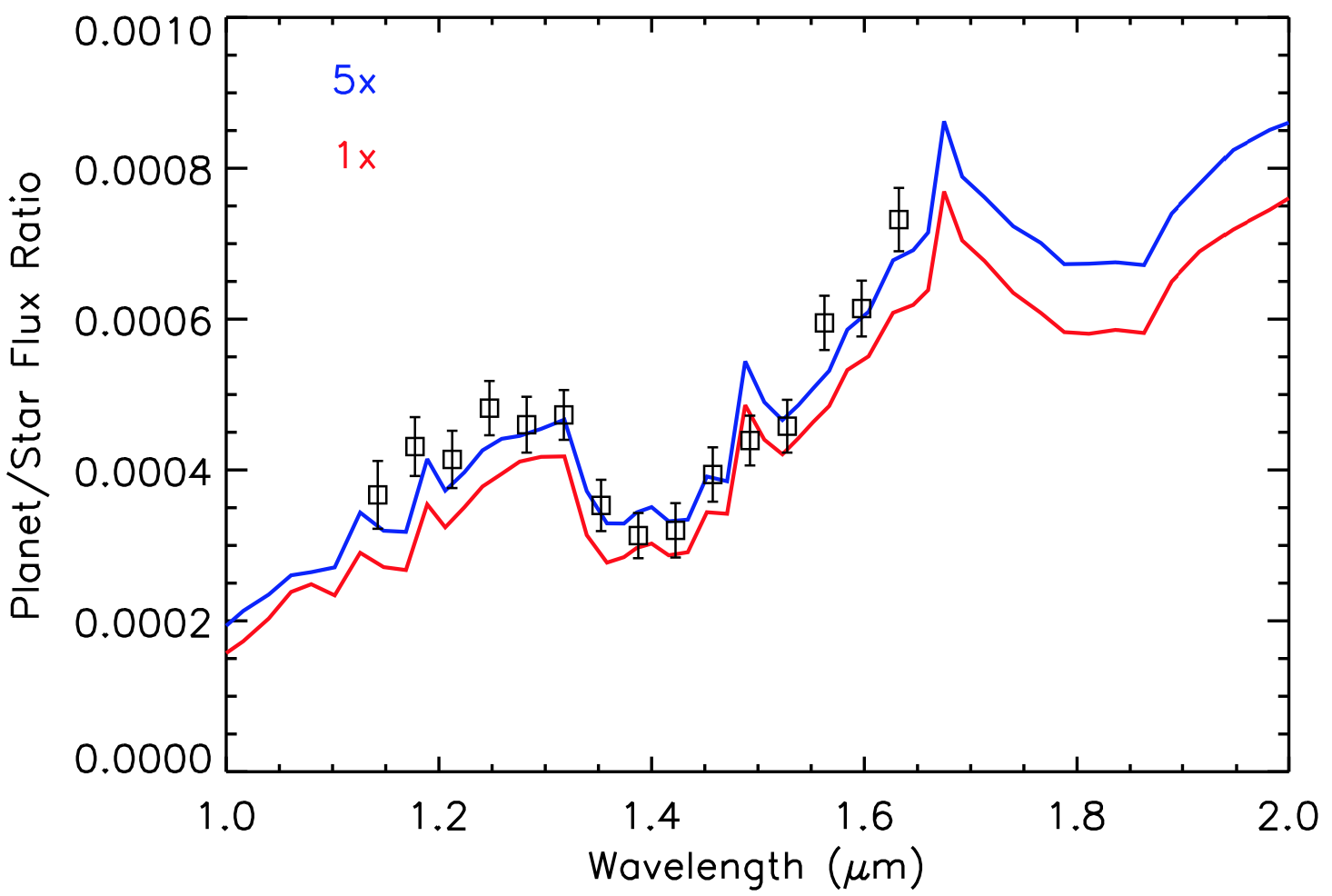 WASP-43b
Kataria et al. (2015)
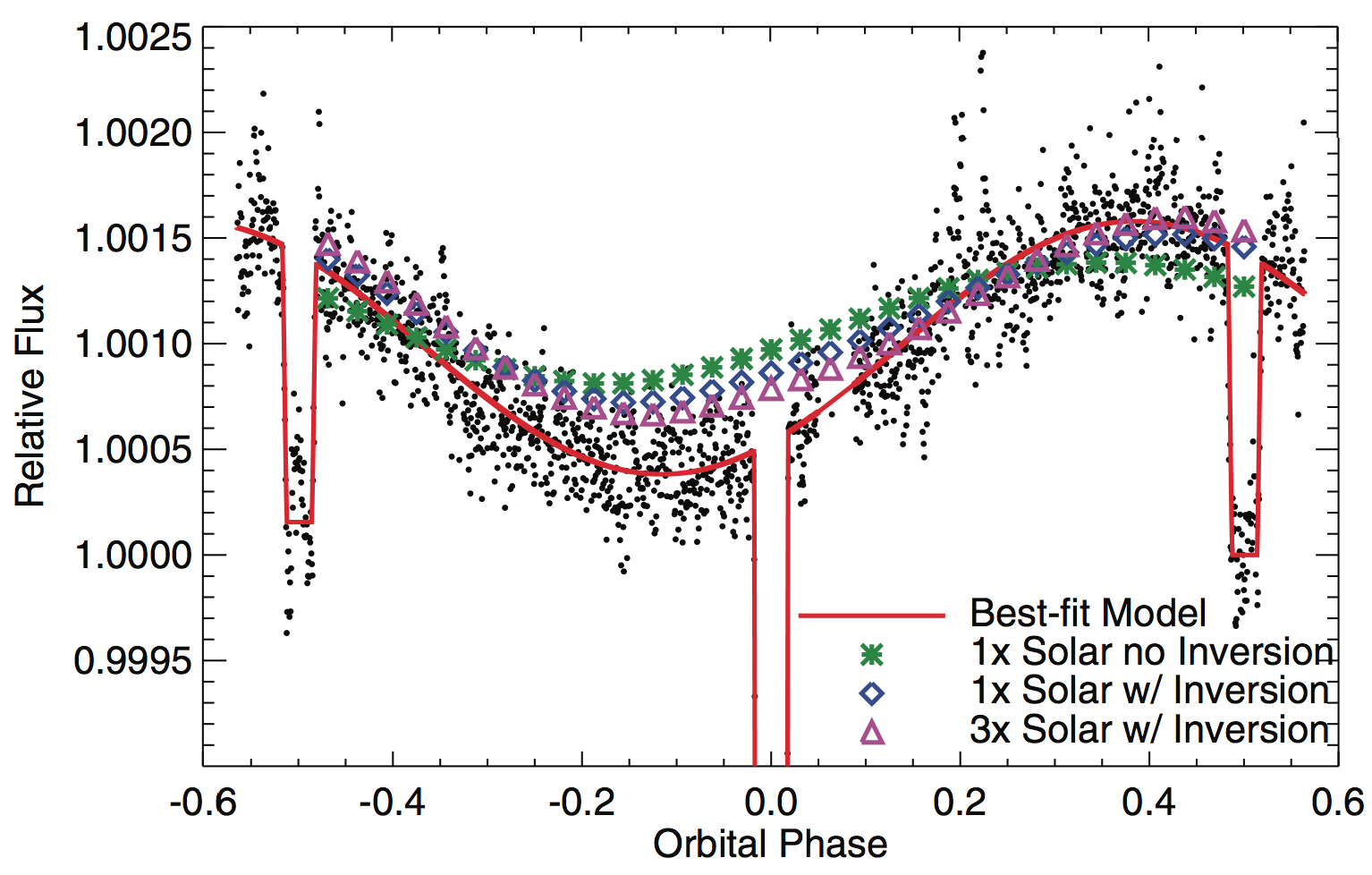 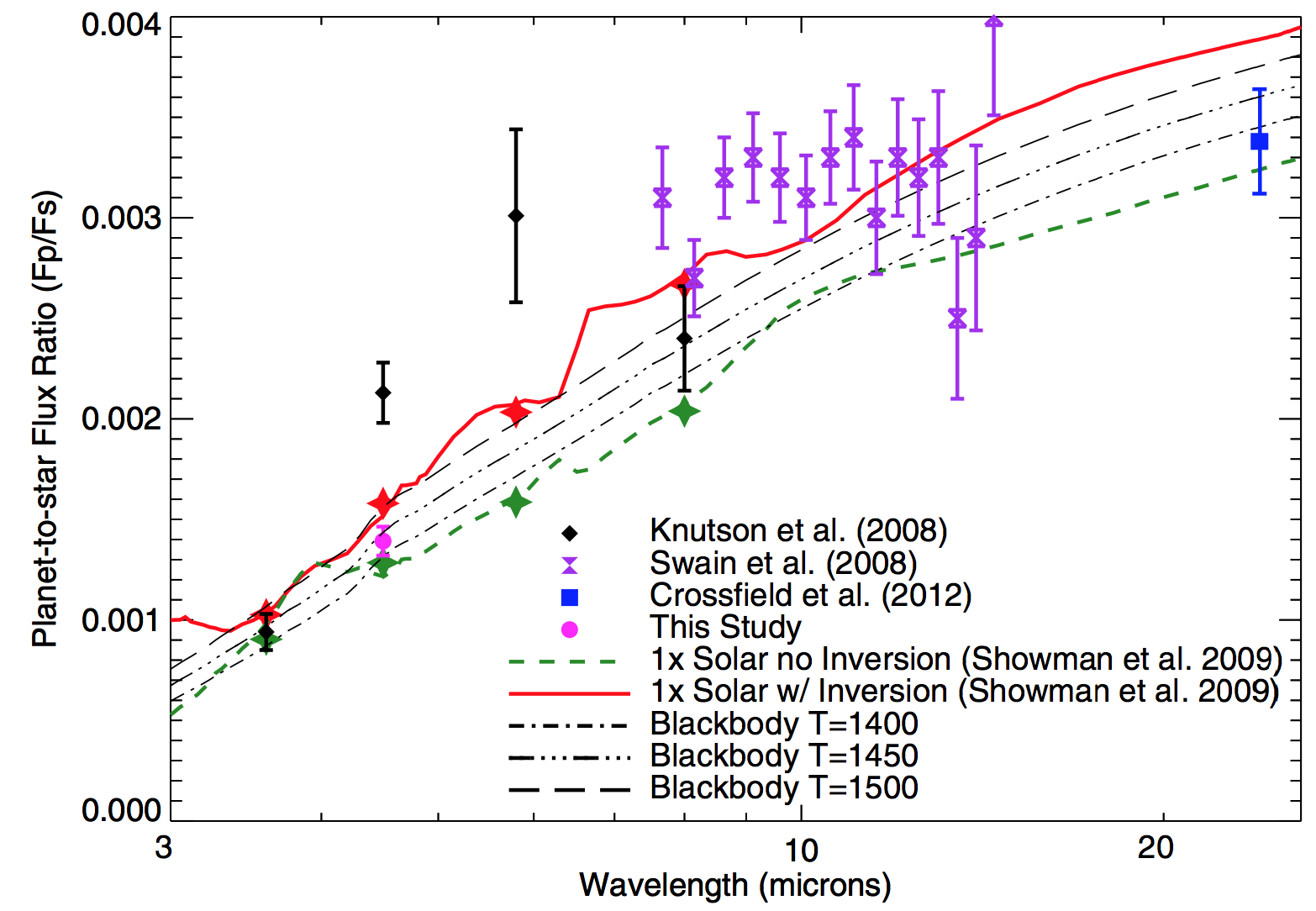 HD 209458b
NASA Kepler mission
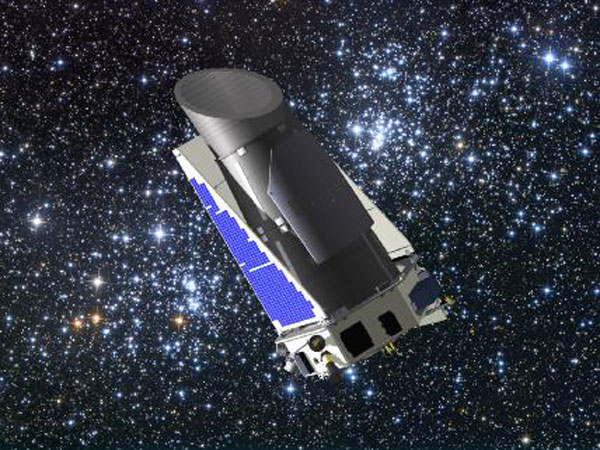 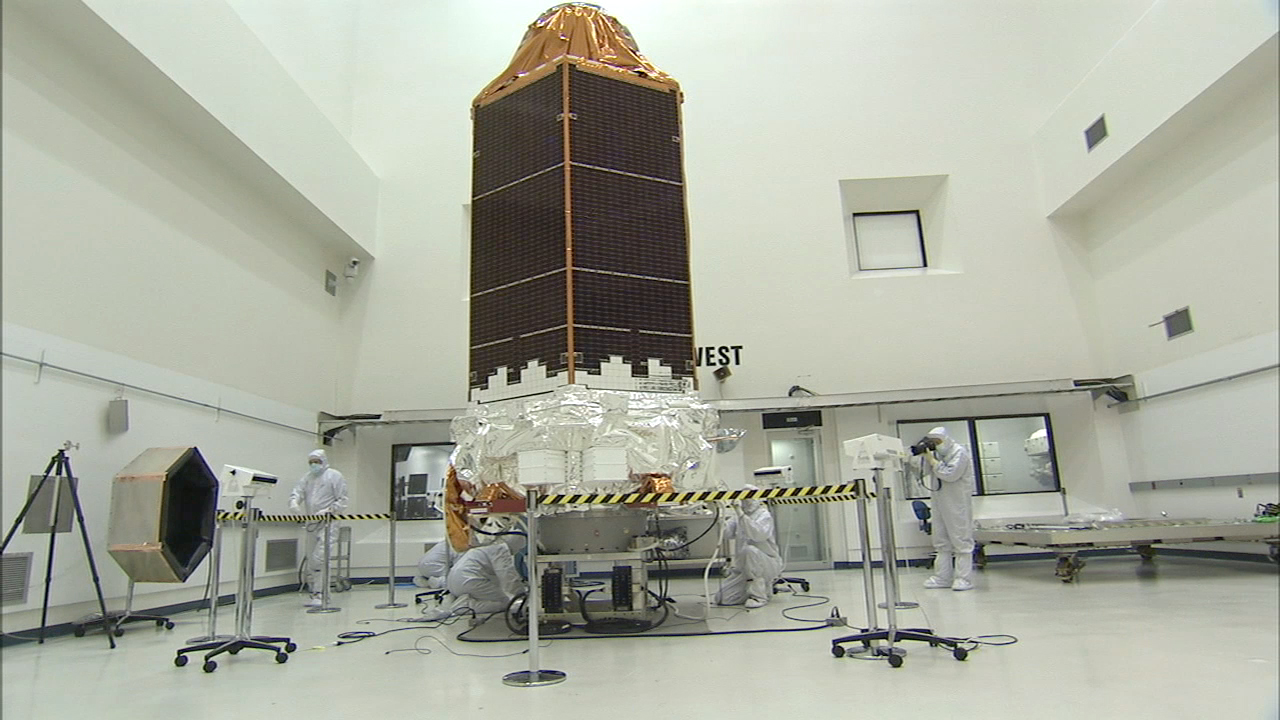 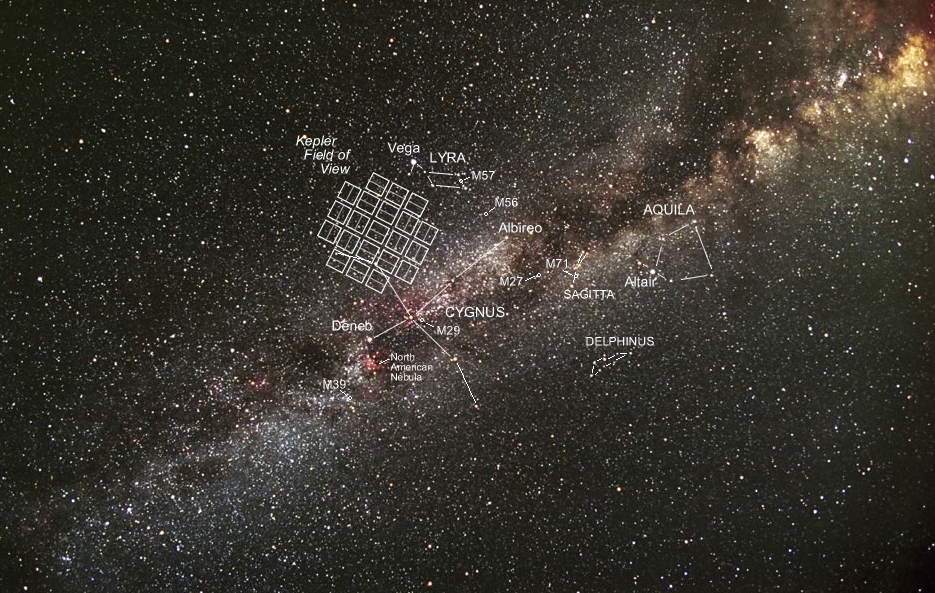 NASA Kepler mission
Detects planets using the transit technique—about 2300 planets discovered
Roughly half of stars have a “super Earth”… a planet 1-10 Earth masses
Kepler discovered several planets close to the classical habitable zone
Kepler 22b: a 2.4-Earth radius planet in the habitable zone
Kepler 20e: a (hot) planet smaller than Earth!
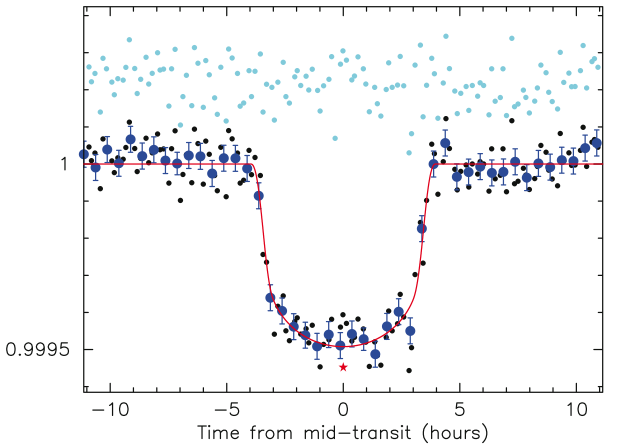 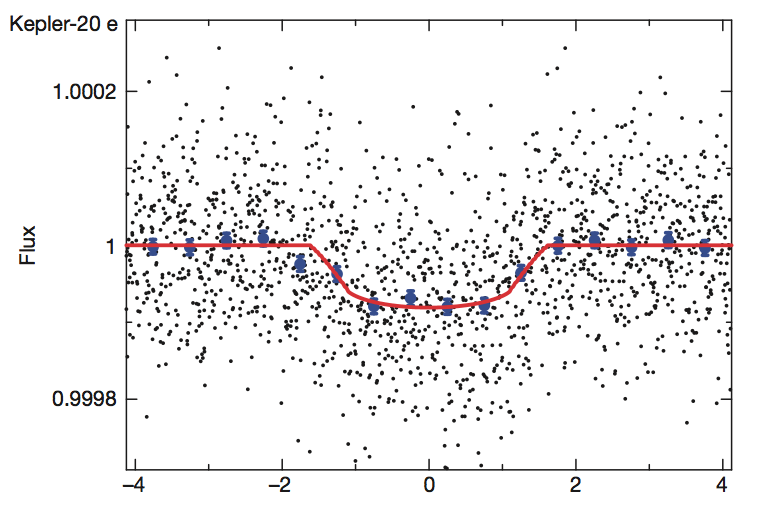 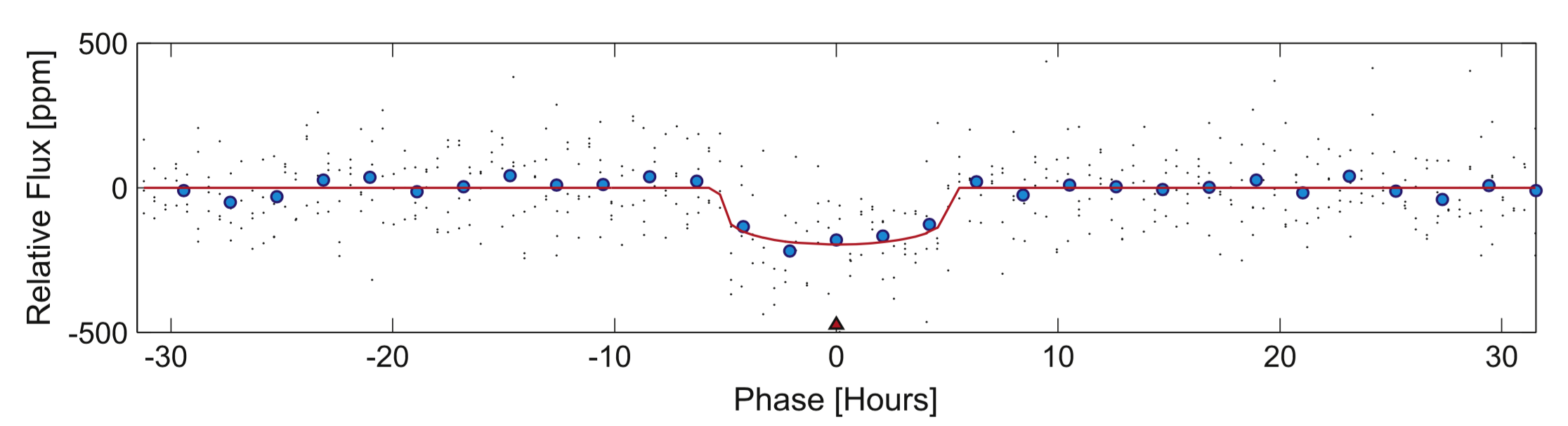 Kepler 452b: a 1.6-Earth radius planet in the habitable zone of a sun-like star
Kepler detected loads of “super Earths”
Kepler assessment of planet populations
Dressing & Charbonneau (2013)
Kepler showed that close-in super Earths are far more common than close-in giant planets (but the issue is still unsettled for more distant planets).
Kepler homing in on habitable planets
Planets <3 Earth radii that receive comparable stellar flux to Earth
Ballard et al. (2013)
Kepler-452b
We can infer densities and therefore learn about composition!
Lopez et al. (2012)
Proxima Centauri b: a habitable-zone planet around the closest star
Proxima Centauri is the closest star to the Sun—distance of 4.25 light years—in the constellation Centaurus.  It is a dim M dwarf with a luminosity only 0.2% of the Sun’s.  It may be a third (bound) component of the nearby Alpha Centauri binary star system

Planet was discovered August 2016 by radial velocity—Msini of  1.3 Earth masses, orbital period 11.2 days, orbital semi-major axis 0.05 AU, receiving 0.65 the stellar flux of Earth.  This would imply an effective temperature of ~230 K if the albedo is similar to Earth’s.




There is great interest in characterizing this planet to see if it 			             has an atmosphere and understand its climate.    			               	               It would probably be a synchronously rotating planet with 		                   permanent day and nightsides.
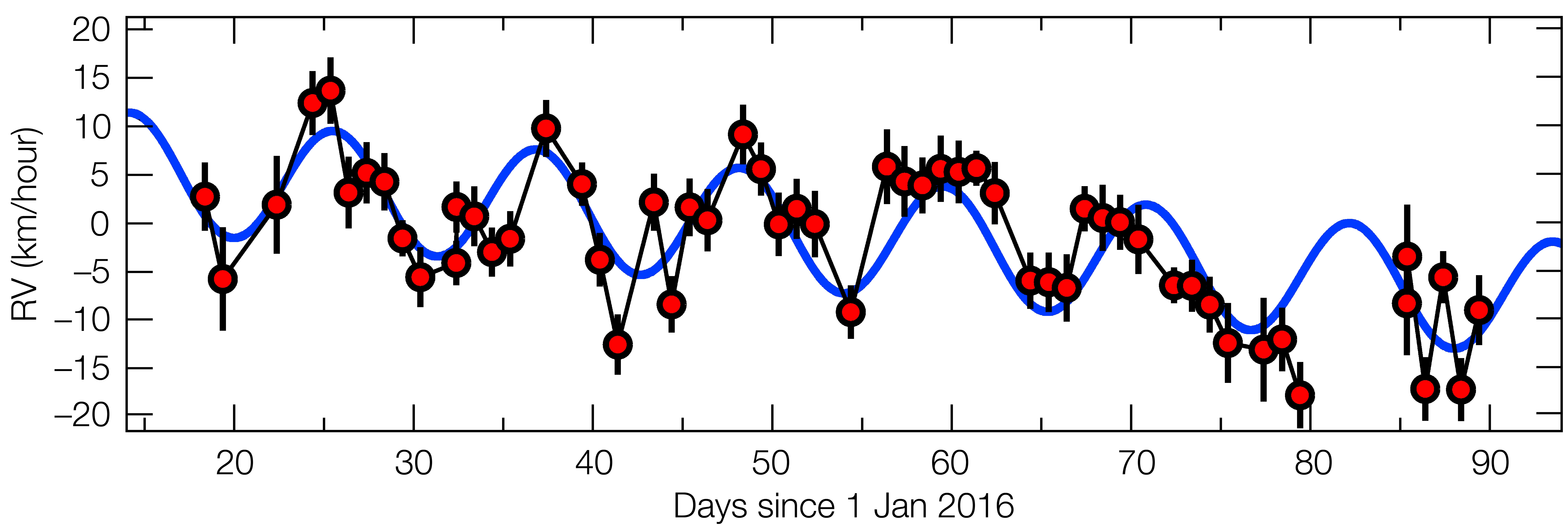 Stellar motion inferred from Doppler shift of stellar lines, indicating a planet.
Relative sizes of Sun in our sky to Proxima Cen in this planet’s sky
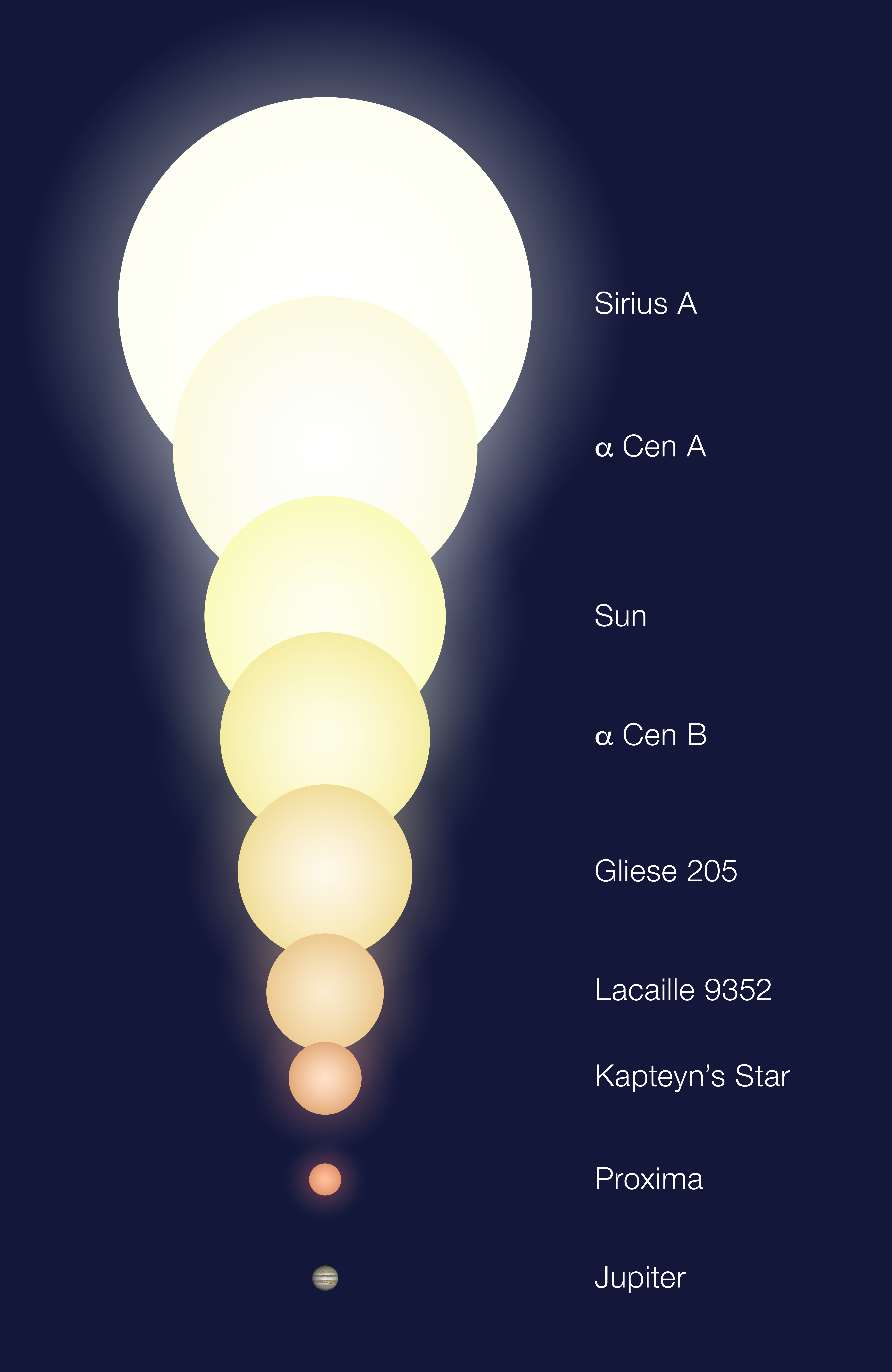 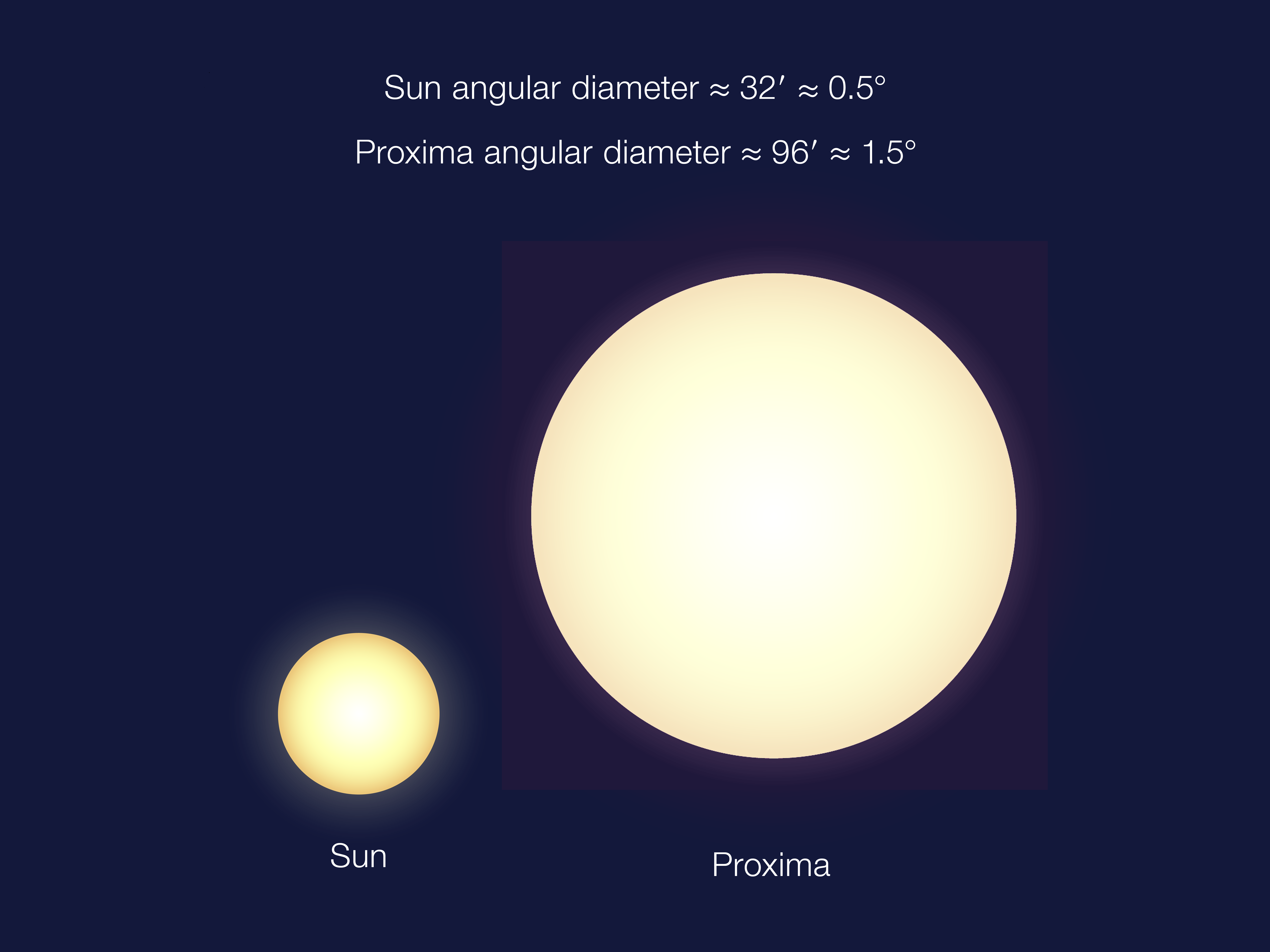 Relative sizes of some stars… Proxima Cen is not much bigger than Jupiter.